3rd Edition of the doctoral Day : JST3 - June 25, 2025

Replace This Text With Your Title
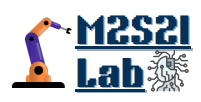 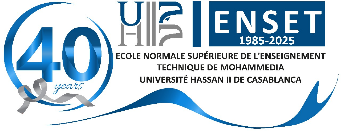 First Author1; Second Author2, Third Author1
1Laboratory of Affiliation, University of Affiliation,
2Laboratory of affiliation, University of Affiliation,
FirstAuthor@email.com
Abstract
Materials and Methods
Click here to insert your Abstract text. Type it in or copy and paste from your Word document or other source.

This text box will automatically re-size to your text. To turn off that feature, right click inside this box and go to Format Shape, Text Box, Autofit, and select the “Do Not Autofit” radio button.

To change the font style of this text box: Click on the border once to highlight the entire text box, then select a different font or font size that suits you. This text is Calibri 30pt and is easily read up to 4 feet away on an A0 poster.

Zoom out to 100% to preview what this will look like on your printed poster.
Click here to insert your Methods and Materials text. Type it in or copy and paste from your Word document or other source.

This text box will automatically re-size to your text. To turn off that feature, right click inside this box and go to Format Shape, Text Box, Autofit, and select the “Do Not Autofit” radio button.

To change the font style of this text box: Click on the border once to highlight the entire text box, then select a different font or font size that suits you. This text is Calibri 30pt and is easily read up to 4 feet away on an A0 poster.

Zoom out to 100% to preview what this will look like on your printed poster.
Chart 1. Label in 24pt Calibri.
Introduction
Results
Discussion
Click here to insert your Results text. Type it in or copy and paste from your Word document or other source.

This text box will automatically re-size to your text. To turn off that feature, right click inside this box and go to Format Shape, Text Box, Autofit, and select the “Do Not Autofit” radio button.

To change the font style of this text box: Click on the border once to highlight the entire text box, then select a different font or font size that suits you. This text is Calibri 30pt and is easily read up to 4 feet away on an A0 poster.

Zoom out to 100% to preview what this will look like on your printed poster.

Speaking of Results, yours will look better if you remember to run a spell-check on your poster! After you’ve added your content click on Review, Spelling, or press F7.
Click here to insert your Discussion text. Type it in or copy and paste from your Word document or other source.

This text box will automatically re-size to your text. To turn off that feature, right click inside this box and go to Format Shape, Text Box, Autofit, and select the “Do Not Autofit” radio button.

To change the font style of this text box: Click on the border once to highlight the entire text box, then select a different font or font size that suits you. This text is Calibri 30pt and is easily read up to 4 feet away on an A0 poster.

Zoom out to 100% to preview what this will look like on your printed poster.
Conclusions
Click here to insert your Conclusions text. Type it in or copy and paste from your Word document or other source.

This text box will automatically re-size to your text. To turn off that feature, right click inside this box and go to Format Shape, Text Box, Autofit, and select the “Do Not Autofit” radio button.

To change the font style of this text box: Click on the border once to highlight the entire text box, then select a different font or font size that suits you. This text is Calibri 30pt and is easily read up to 4 feet away on an A0 poster.

Zoom out to 100% to preview what this will look like on your printed poster.
Table 1. Label in 24pt Calibri.
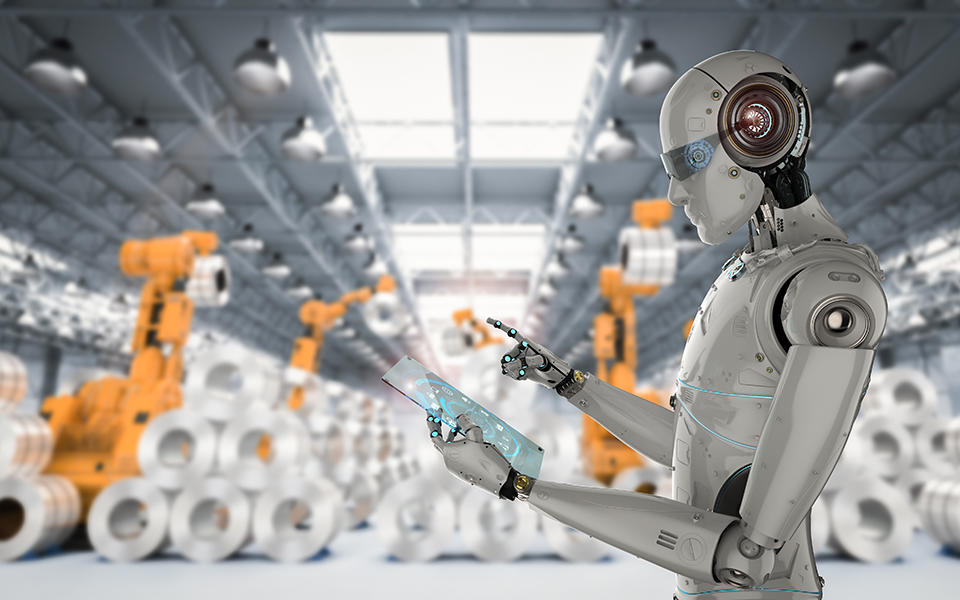 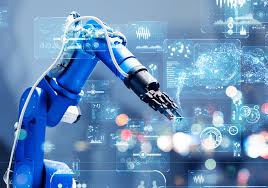 Figure 1. Label in 24pt Calibri.
Figure 2. Label in 24pt Calibri.
References